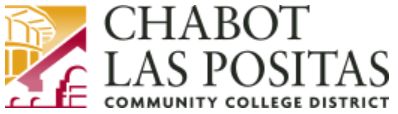 Alternative Academic Calendar Project Attendance Accounting Basics
JOHN MULLEN, consultant
2
Why should we discuss the basicsof California Community Colleges attendance accounting?
A change from the traditional 17.5-week semester academic calendar to one with two 16-week semesters would require rescheduling classes following prescribed guidelines issued by the State Chancellor’s Office.
Those guidelines are based on the attendance accounting principles in the Education Code and Title 5.  This presentation substantially explains those principles, leading to a better understanding of the seemingly arbitrary guidelines that must be carefully followed to avoid costly audit exceptions.
Alternative Academic Calendar ProjectATTENDANCE ACCOUNTING BASICS
3
As an example of the scheduling guidelines, note these options for a full-semester 3-unit lecture course on the example 16-week calendar:
Two meetings per week of 1 hour and 25 minutes, or
One meeting per week of 3 hours and 10 minutes
On a traditional calendar, the course would typically be scheduled with two meetings per week of 1 hour and 15 minutes, or one meeting per week of 3 hours.
Alternative Academic Calendar ProjectSCHEDULING A 3-UNIT LECTURE COURSE
4
Another example shows a typical schedule for a full-semester 5-unit lecture/lab course on the 16-week calendar:
Two lecture meetings per week of 1 hour and 25 minutes
Two lab meetings per week of 3 hours and 10 minutes
On a traditional calendar, course would typically be scheduled with two lecture meetings per week of 1 hour and 15 minutes and two lab meetings per week of 2 hours and 50 minutes
Alternative Academic Calendar ProjectSCHEDULING A 5-UNIT LECTURE/LAB COURSE
5
Where did those meeting lengths and numbers of meetings per week come from? 
They are direct consequences of the attendance accounting provisions set forth in the Student Attendance Accounting Manual (SAAM) issued by the State Chancellor’s Office.
Let’s go behind the curtains and learn the attendance accounting basics that tell the story.
Alternative Academic Calendar ProjectATTENDANCE ACCOUNTING REGULATIONS
6
Attendance Accounting for the CCC
Sources of Authority
Alternative Academic Calendar ProjectATTENDANCE ACCOUNTING FOR THE CCC
California Legislature
		Education Code
Board of Governors of the California Community Colleges
		Title 5 of the 	California Code of Regulations
7
Full-Time Equivalent Student

  1 FTES =				1 student				15 hours per week				2 semesters of 17.5 weeks
				(3 quarters of 11.67 weeks)
			=	525 contact hours
Alternative Academic Calendar ProjectFULL-TIME EQUIVALENTSTUDENT
8
FTES  Calculation
Clock Hour
Class Hour
Passing time/break
Partial class hour
Multiple hour class
Alternative Academic Calendar ProjectFTES CALCULATION
9
Clock Hour
A 60-minute time frame that may begin at any time
Examples:		0800 to 0900
	0810 to 0910
	0820 to 0920
Alternative Academic Calendar ProjectCLOCK HOUR
10
Class Hour
A period of not less than 50 minutes of scheduled instruction or examination
There can be only one “class hour” in each “clock hour,” except for multiple hour classes
A “class hour” is commonly called a “contact hour” or “student contact hour.”
Alternative Academic Calendar ProjectCLASS HOUR
11
Passing Time/Break
Each clock hour is composed of one class hour segment and a segment referred to as “passing  time” or a “break.”
No additional attendance may be claimed for the 10-minute segment, except for multiple-hour classes.
Alternative Academic Calendar ProjectPASSING TIME/BREAK
12
Multiple Hour Class
Each 50 minutes exclusive of breaks is a class hour.
A partial class hour beyond the last full clock hour is counted from the 51st minute of the last full clock hour.
Alternative Academic Calendar ProjectMULTIPLE HOUR CLASS
13
Multiple Hour Class
Example:		7:00 p.m. to 10:05 p.m.
			PCH: 9:51 – 10:05 = 15 min.
			15/50 = 0.3
			Total Contact Hours: 3.3
Alternative Academic Calendar ProjectMULTIPLE HOUR CLASS
14
Calculate the 
Contact Hours
Class meets from
   0900 to 0950
   0900 to 1000
   0900 to 1005
   0900 to 1050
   0900 to 1100
   0900 to 1105
   0900 to 1130
Contact hours
   	1.0
   	1.0
   	1.3
   	2.0
   	2.0
   	2.3
   	2.8
Alternative Academic Calendar ProjectCALCULATE THE CONTACT HOURS
15
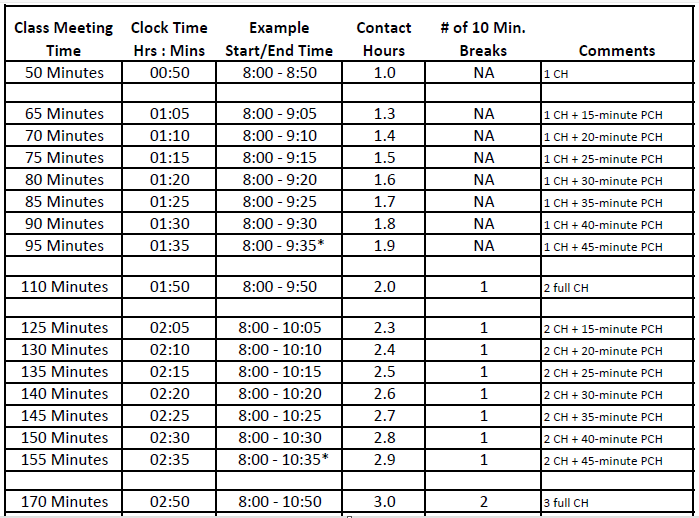 Alternative Academic Calendar ProjectCONTACT HOURS COMPUTATION CHART
16
Attendance Accounting 
Methods
An appropriate attendance accounting method must be associated with each class section. 
How the instruction is provided for a particular class determines the attendance accounting method(s) that may be used for that section. 
Whether the class meetings are synchronous or asynchronous is a major factor in choosing the right attendance accounting method for a class.
Alternative Academic Calendar ProjectATTENDANCE ACCOUNTING METHODS
17
Synchronous Instruction
Instruction is synchronous when the instructor and students meet together at the same time.
They may meet together either in person in a classroom, laboratory, or other physical setting, or virtually using online technology that permits two-way communication.
However class meetings are organized, the instructor must be able to determine the presence or absence of each enrolled student at each class meeting.
Alternative Academic Calendar ProjectSYNCHRONOUS INSTRUCTION
18
Asynchronous Instruction
Instruction is asynchronous when it is provided to students at different times. Many distance education classes allow students to receive instruction at times of their choosing.
Some classes are taught with a combination of synchronous and asynchronous instruction. In determining the appropriate attendance accounting method for a class, if any portion of the instruction (not homework) is provided asynchronously, the instruction for the class section as a whole is considered to be asynchronous.
Alternative Academic Calendar ProjectASYNCHRONOUS INSTRUCTION
19
Choosing an Appropriate Attendance Accounting Method
For classes with synchronous instruction:
Weekly Student Contact Hour
Daily Student Contact Hour
Actual Hours of Attendance (Positive Attendance)
For classes with asynchronous instruction:
Alternative Attendance Accounting Method
(Independent Study/Work Experience)
Noncredit Distance Education
Alternative Academic Calendar ProjectATTENDANCE ACCOUNTING METHODS
20
Weekly Student Contact Hour Method  (Weekly Census)
Primary terms only; synchronous instruction only
Course coterminous with primary term
Must meet regularly every week of the term
Same number of contact hours each week including TBA hours
No deductions for holidays
Alternative Academic Calendar ProjectWEEKLY STUDENT CONTACT HOUR METHOD
21
Census Week
The week nearest to 20% of the number of weeks in the primary term
Census date is Monday of census week
If that Monday is a holiday, census date is the following day
Alternative Academic Calendar ProjectWEEKLY STUDENT CONTACT HOUR METHOD
22
Term Length Multiplier
TLM is the number of weeks in primary term with at least three days of instruction and/or examination
The term length multiplier for each college is set by the CCC Chancellor’s Office based on the college’s academic calendar
Maximum TLM:	17.5 for semesters
						11.67 for quarters
Alternative Academic Calendar ProjectWEEKLY STUDENT CONTACT HOUR METHOD
23
FTES Calculation
Multiply Census Week WSCH by the TLM and divide by 525
		FTES = (CWSCH x TLM) / 525
Example: Class meets 3 hours/week
30 students enrolled on Census Day
		TLM = 17.5
		FTES = (3x30 x 17.5) / 525 = 3.00
Alternative Academic Calendar ProjectWEEKLY STUDENT CONTACT HOUR METHOD
24
FTES Calculation
With a compressed academic calendar on the semester system, the TLM is less than 17.5, but the number of contact hours per week (CWSCH) of a typical course is greater than under a traditional calendar.  
Following the CCCCO scheduling guidelines, the resulting FTES = (CWSCH x TLM) / 525 is generally about the same as or slightly higher than under a traditional calendar.
Alternative Academic Calendar ProjectWEEKLY STUDENT CONTACT HOUR METHOD
25
Let’s return to this example of the scheduling guidelines, noting these options for a full-semester 3-unit lecture course on the example 16-week calendar:
Two meetings per week of 1 hour and 25 minutes, or
One meeting per week of 3 hours and 10 minutes
On a traditional calendar, the course would typically be scheduled with two meetings per week of 1 hour and 15 minutes, or one meeting per week of 3 hours.
Alternative Academic Calendar ProjectSCHEDULING A 3-UNIT LECTURE COURSE
26
Where did these come from?
Two meetings per week of 1 hour and 25 minutes, or
One meeting per week of 3 hours and 10 minutes
Explanation:
Target total contact hours:  54
Target contact hours per week: 54/16 = 3.375
Guideline rounds 3.375 to 3.4 
Two meetings/week of 1.7 contact hours
One meeting/week of 3.4 contact hours
Alternative Academic Calendar ProjectSCHEDULING A 3-UNIT LECTURE COURSE
27
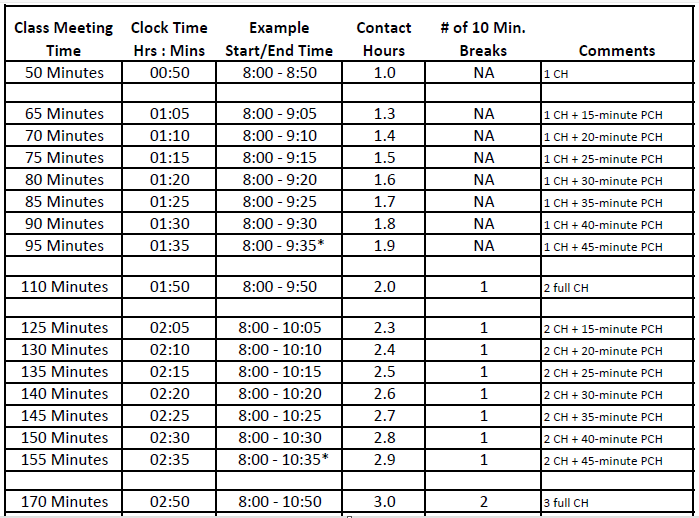 Alternative Academic Calendar ProjectCONTACT HOURS COMPUTATION CHART
28
Daily Student Contact Hour Method  (Daily Census)
Synchronous instruction only
Course meets five or more days
Meets the same number of hours on each scheduled day, including any TBA hours
NOT coterminous with primary term
No hours counted for holidays
Alternative Academic Calendar ProjectDAILY STUDENT CONTACT HOUR METHOD
29
Census Day
The day of the class meeting that is nearest 20% of the number of days the course is scheduled to meet
When the census day falls on the first day the class meets, census is taken on the second day.
Alternative Academic Calendar ProjectDAILY STUDENT CONTACT HOUR METHOD
30
Course Length Multiplier
CLM  is the number of days the course is scheduled to meet (i.e., the number of class meetings).
Alternative Academic Calendar ProjectDAILY STUDENT CONTACT HOUR METHOD
31
FTES Calculation
Multiply Census Day DSCH by the Course Length Multiplier and divide by 525
	FTES = (CDSCH x CLM) / 525
Example: Class meets 2 hours per day
		 30 students enrolled on Census Day
		 Course meets on 24 days
		 FTES = (2 x 30 x 24) / 525 = 2.74
Alternative Academic Calendar ProjectDAILY STUDENT CONTACT HOUR METHOD
32
TBA (To Be Arranged) Hours
Ensure that TBA hours for Weekly Census classes are  required each week, not as a total number of hours for the term.
Ensure that TBA hours for Daily Census classes are required each day, not as a total number of hours per week or term.
Alternative Academic Calendar ProjectTBA HOURS
33
TBA (To Be Arranged) Hours
Ensure that attendance records are kept and that no TBA hours are reported for Weekly or Daily Census classes for students who have documented zero hours by census.
Alternative Academic Calendar ProjectTBA HOURS
34
Actual Hours of Attendance Method  (Positive Attendance)
Based on actual count of enrolled students present at each class meeting; synchronous instruction only
Courses meeting fewer than five days
Courses irregularly scheduled with respect to the number of days per week or the number of hours on scheduled days
All in-person noncredit courses
Alternative Academic Calendar ProjectPOSITIVE ATTENDANCE
35
FTES Calculation
Divide total hours of actual attendance by 525
			FTES = PAH / 525
Alternative Academic Calendar ProjectPOSITIVE ATTENDANCE
36
Scheduling Exercise #1
ENGL 107   3 units  (54 lecture hours)
College has a traditional calendar with two 18-week semesters.
Synchronous instruction
Full-term section meeting MWF beginning at 8:00 am.
Most appropriate attendance accounting method: Weekly Census
Each meeting begins at 8:00 am and ends at 8:50 am
Alternative Academic Calendar ProjectSCHEDULING EXERCISES
37
Scheduling Exercise #2
ENGL-107    3 units   (54 lecture hours)
Calendar has two 18-week semesters.
Synchronous instruction
9-week section meets MTTh at 9:00 am.
No holidays within the 9-week period
Attendance method:  Daily Census
54 hours/27 meetings = 2 hours per meeting
Each meeting ends at 10:50 am
Alternative Academic Calendar ProjectSCHEDULING EXERCISES
38
Scheduling Exercise #3
ENGL-107    3 units   (54 lecture hours)
Synchronous instruction
6-week summer session section MTWTh beginning at 10:00 am.
The July 4 holiday falls on a scheduled meeting day.
Attendance method:  Daily Census
54 hours/23 meetings = 2.3 hrs/mtg
Each meeting ends at 12:05 pm
Alternative Academic Calendar ProjectSCHEDULING EXERCISES
39
Scheduling Exercise #4
BIOL 103A (4 units, 54 hrs lec, 54 hrs lab)
Synchronous instruction; 6-week summer intersession
Schedule proposed by Biology Dept: 	   	Lecture  	MTWTh  	8:45 – 11:00
		Lab 		MTW 	11:00 – 14:00
This configuration does not qualify for Daily Census since the meeting times vary on different days. Would have to be Positive Attendance, and that is undesirable.
Alternative Academic Calendar ProjectSCHEDULING EXERCISES
40
Scheduling Exercise #4
BIOL 103A   Six-week Summer Session
Daily Census
Catalog:  54 hours lec, 54 hours lab
	Total hours: 108     Meeting days: 23
	108/23 = 4.7  or  4 hours, 25 minutes
Solution:   MTWTh   8:00 – 12:25
	23 * 4.7 = 108.1 contact hours, distributed 	between lecture and lab
Alternative Academic Calendar ProjectSCHEDULING EXERCISES
41
Alternative Attendance Accounting Methods
(Independent Study/Work Experience)
Asynchronous instruction
Alternative Attendance Accounting WSCH Method for courses coterminous with primary term
Alternative Attendance Accounting DSCH Method for all other courses
Alternative Academic Calendar ProjectALTERNATIVE ATTENDANCE ACCOUNTING METHODS
42
FTES Calculation
Multiply number of students enrolled as of census by the number of “weekly contact hours”; multiply by the Term Length Multiplier; divide by 525.
FTES = (#Students * WCH * TLM)/525
Alternative Academic Calendar ProjectALTERNATIVE ATTENDANCE ACCOUNTING METHODS
43
Noncredit Distance Education Method
There is one additional attendance accounting method that we will not cover in detail in this presentation in view of its complexity and limited use.
The Alternative Attendance Accounting Procedure – Noncredit is used for noncredit distance education courses. It is the only procedure that can be used for distance education courses taught asynchronously.
Alternative Academic Calendar ProjectNONCREDIT DISTANCE EDUCATION METHOD
44
Curriculum Alignment
CONSISTENCY is the magic word:
Catalog
Course Outlines of Record
Schedule of Classes – Printed Version
Online Class Listings
Class Syllabi
Alternative Academic Calendar ProjectCURRICULUM ALIGNMENT
45
Frequently Observed Errors
Hybrid courses inappropriately assigned to the Weekly Census or Daily Census method
Daily Census courses with “weekly” lab hours
Summer courses assigned  Weekly Census
Summer courses reported in the wrong year, or reported in both years
Catalog hours reported rather than Schedule hours
TBA hours irregularities
Alternative Academic Calendar ProjectFREQUENTLY OBSERVED ERRORS
46
Questions?

Contact:
John Mullen | Senior Consultant
Chabot-Las Positas Community College District Educational Services & Student Success
jmullen@clpccd.org
Telephone  650.533.6850
Alternative Academic Calendar ProjectQUESTIONS